Федеральное  государственное  автономное  образовательное  учреждениевысшего  образования«Национальный  исследовательскийНижегородский  государственный  университет  им.  Н.И. Лобачевского»
Музей “Нижегородская радиолаборатория’’
Г. Нижний Новгород
19 мая 2023 г.
ГБПОУ «ПАВЛОВСКИЙ АВТОМЕХАНИЧЕСКИЙ ТЕХНИКУМ  им. И. И. ЛЕСПЕ»
тема: « Блок питания»
Выполнили: студенты группы 112-1
Фирсов Егор
Бессережнов Даниил
группы 132-1
Лебедев Илья
Руководитель: 
преподаватель физики Ундалов Вячеслав Николаевич
Общий вид прибора
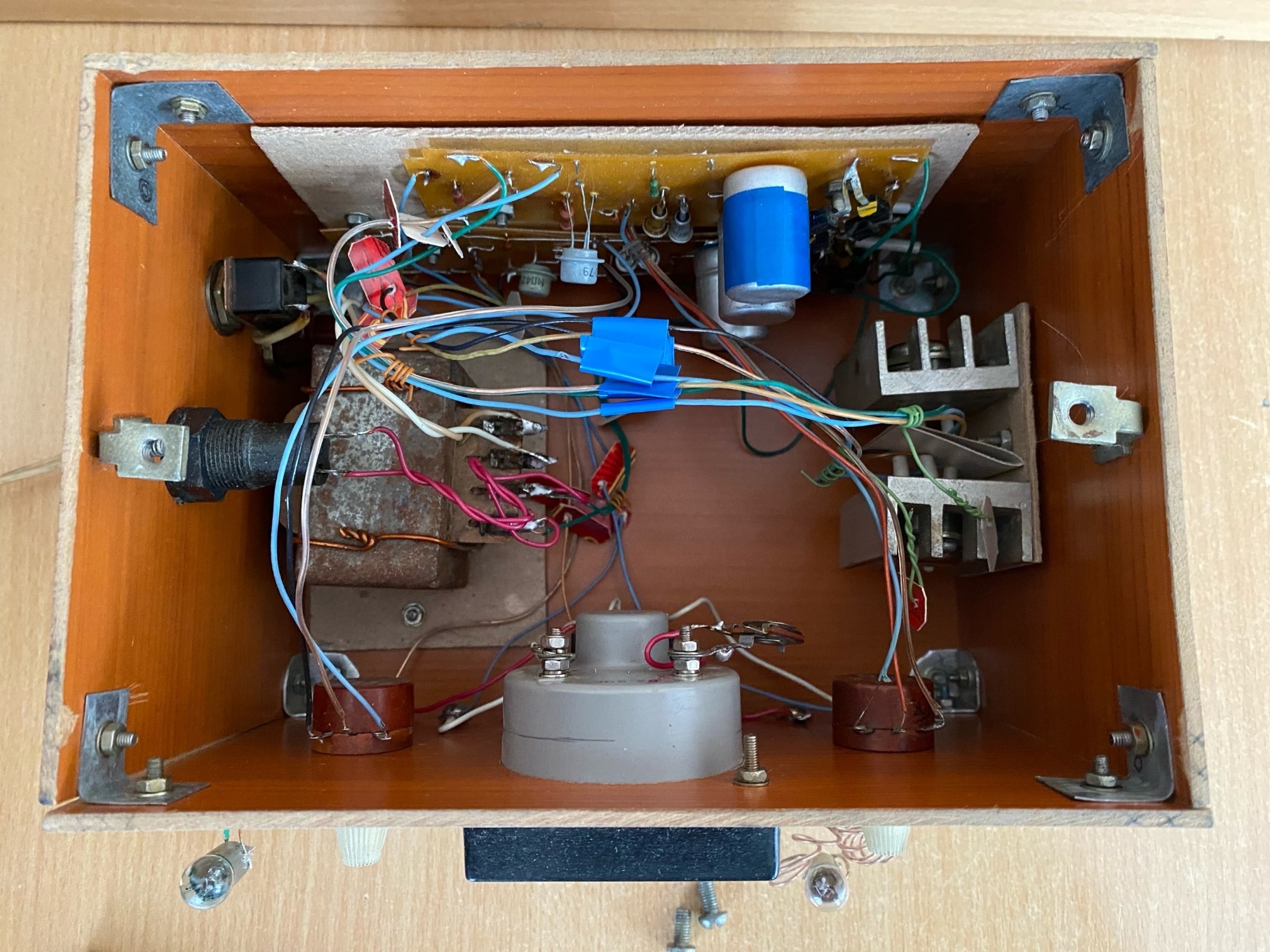 Вид прибора сверху
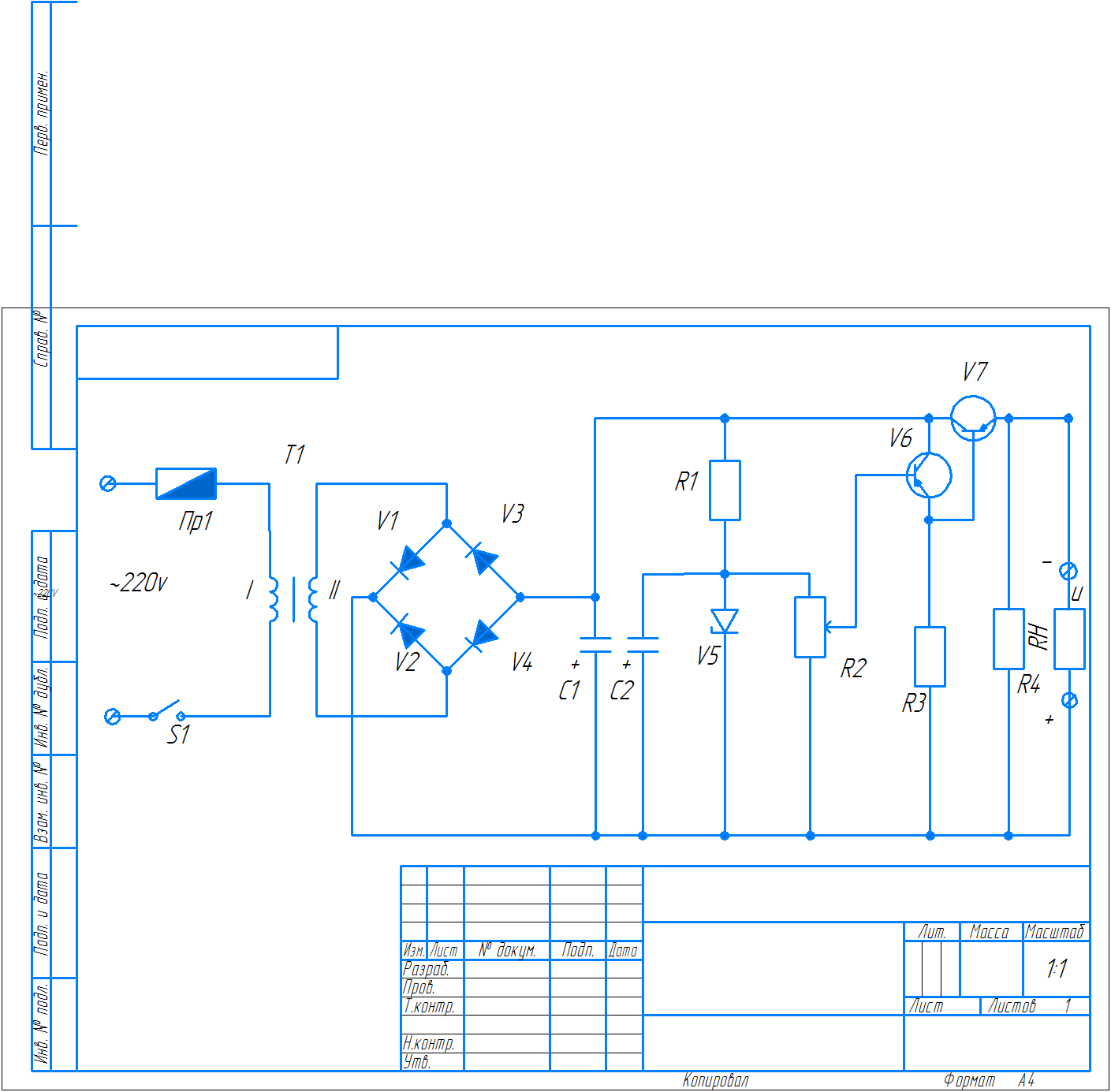 Схема прибора
V1 , V2 , V3 , V4 – Кд – 405
V5 – Д814 ; V6 – МП42 , V7 – П214
R1 – 300 Ом ; R2 – 2,2 к – переменный резистор
R3 – 510 Ом ; R4 – 1 к ; C1 – 500,0 x 25 v
                                       C2 – 500,0 x 16 v
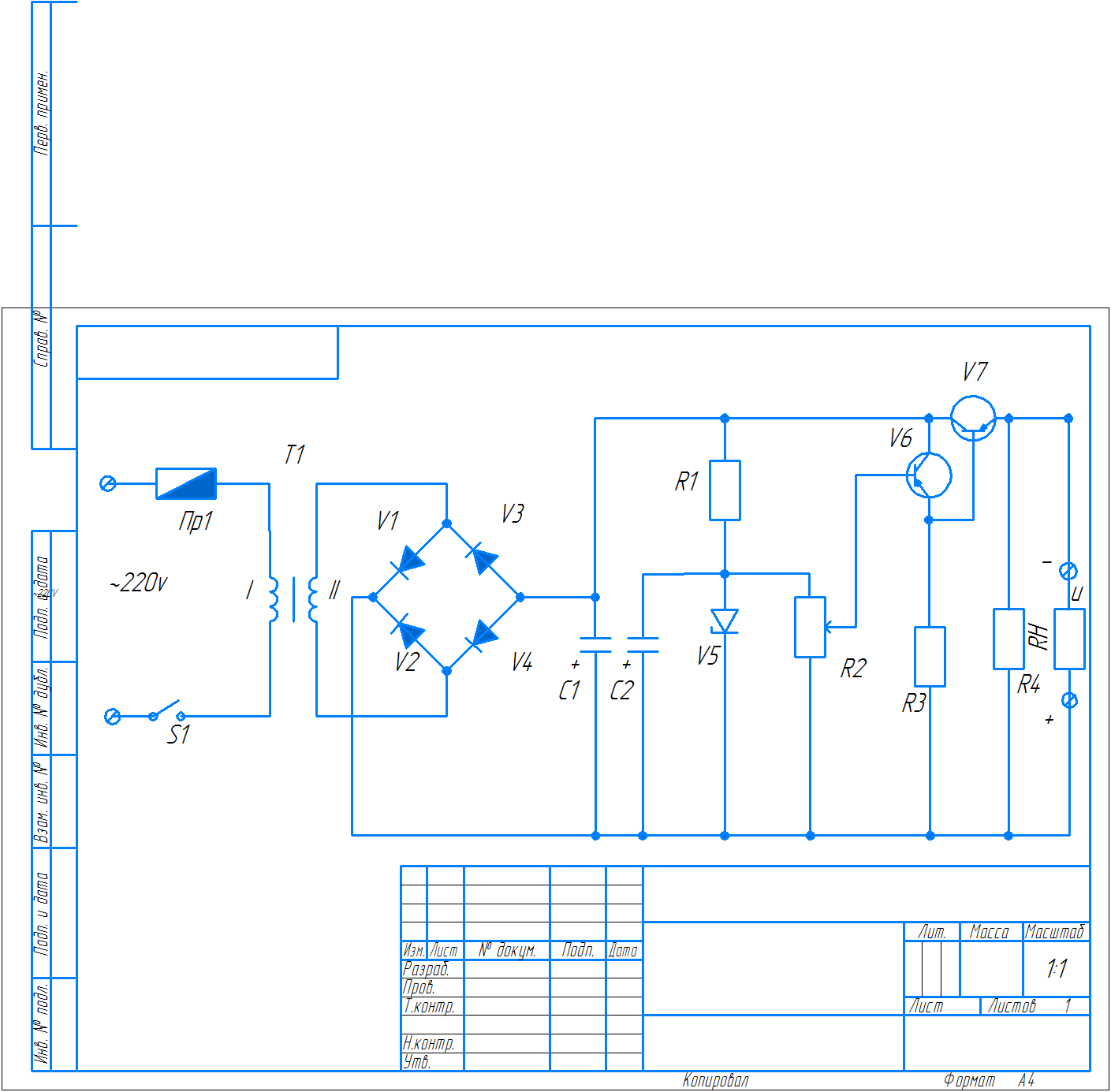 Блок питания представляет собой двух полупериодный выпрямитель со стабилизатором и регулятором  выпрямленного тока. Напряжение постоянного тока на его выходе можно плавно изменять примерно от 1В до 12B при токе 1A.
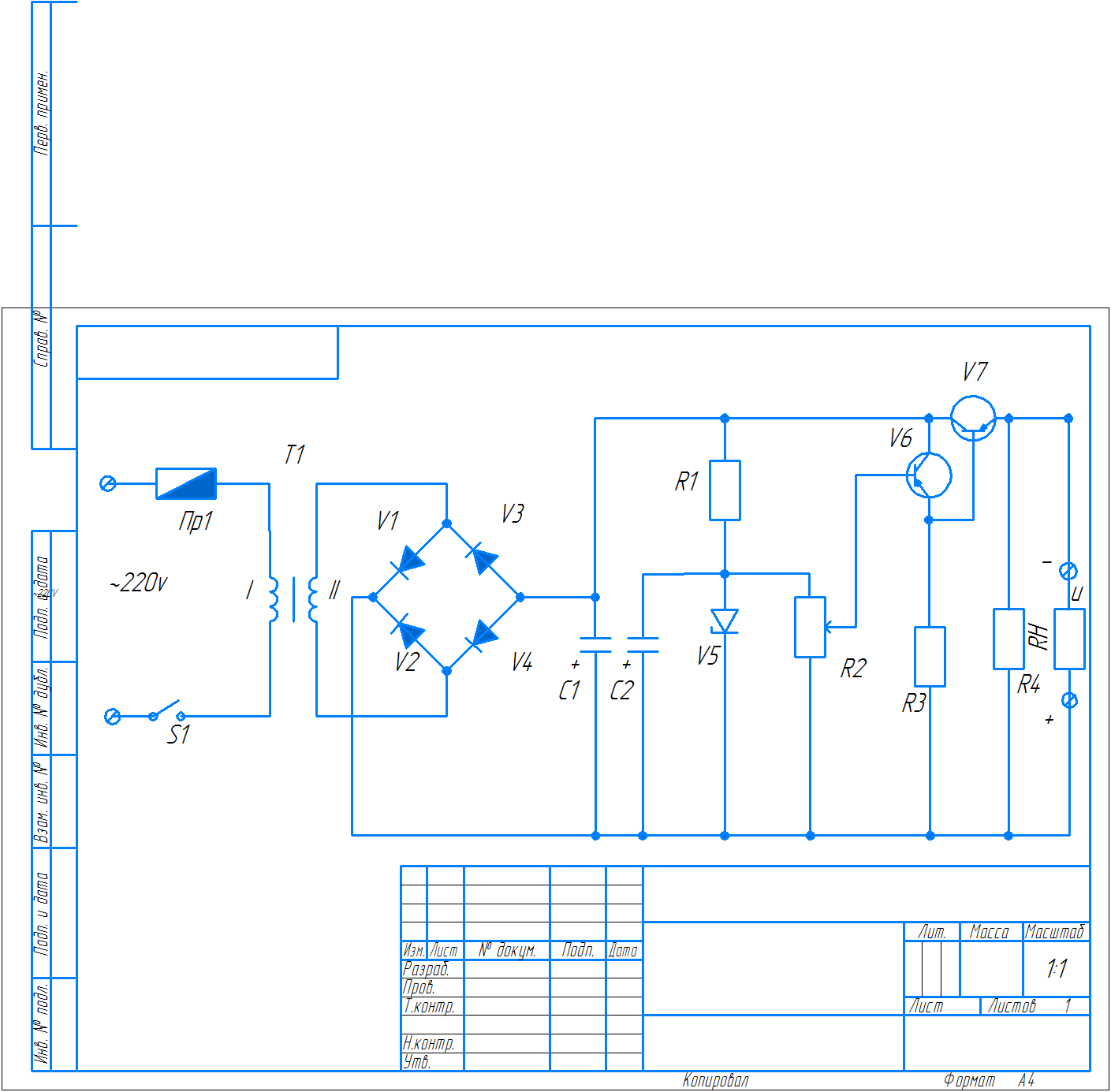 В блоке питания используется понижающий трансформатор. Трансформатор состоит из замкнутого стального сердечника и двух катушек (обмоток. Сердечник собирается из тонких пластин стали. Первая катушка подключается к сети переменного тока, а вторичная катушка подключается к потребителю. Работа трансформатора основана на явлении электромагнитной индукции, открытой в 1831 году английским учёным М.Фарадей.
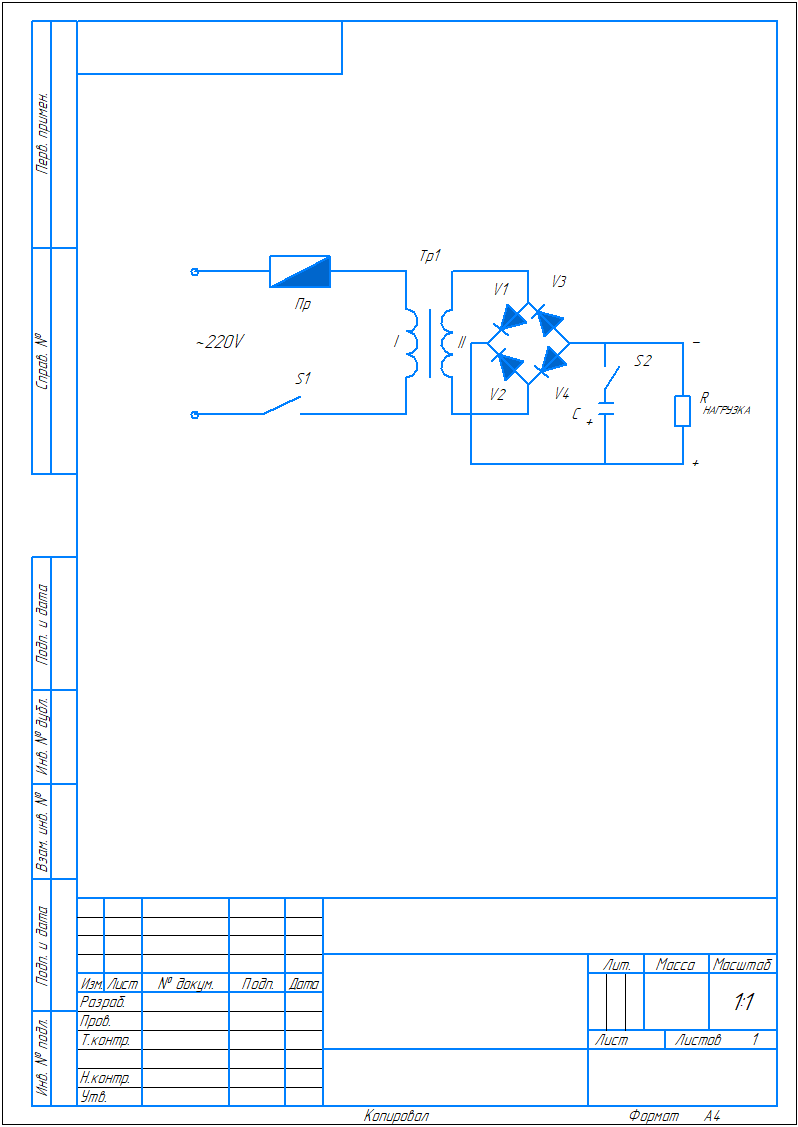 Когда на вторичной обмотке (верхняя часть обмотки) положительный потенциал, ток идёт через диод V1  к Rн, далее к диоду V4  и далее к нижнему концу вторичной обмотки. В следующий момент времени положительный потенциал в нижней части вторичной обмотки  ток идёт через диод V2 к Rн далее к диоду V3 и к верхней части вторичной обмотки. Получился пульсирующий ток.
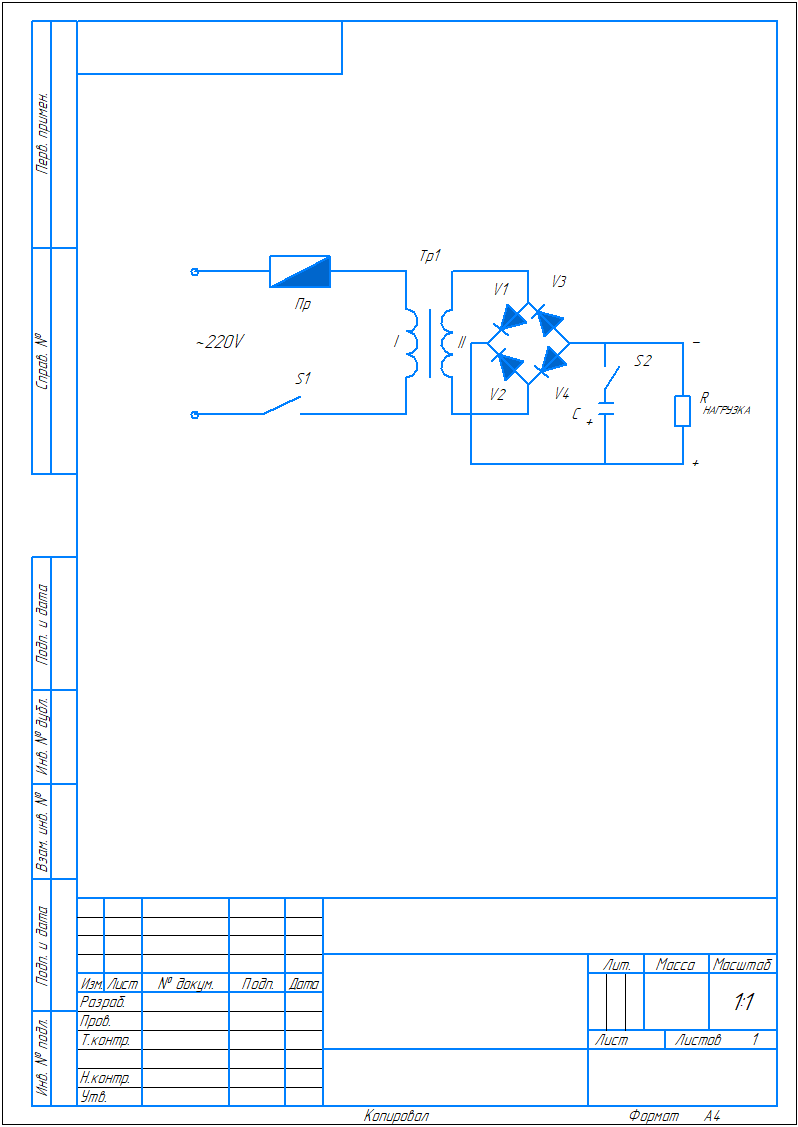 При замыкании S2 к схеме выпрямителя подключается конденсатор С, имеет почти постоянный ток.
0
График переменного тока на вторичной обмотке
0
График пульсирующего тока на Rн
0
График тока при подключении конденсатора
0
График постоянного тока при наличии стабилизатора
Стабилизатор напряжения
К выпрямительному мосту подключён электролитический конденсатор C1, частично сглаживающий пульсации выпрямлённого напряжения.
С него выпрямленное напряжение подаётся к нагрузке Rн через стабилизатор напряжения, выполняющий функцию дополнительного фильтра выпрямителя и одновременно выходного напряжения блока питания.
Когда  транзиcтор V7 открыт и сопротивление его участка эмиттер- коллектор мало (несколько Ом), всё напряжение выпрямителя падает на нагрузке Rн. Когда же транзистор закрыт и сопротивление участка эмиттер- коллектор становится большим, то почти всё напряжение выпрямителя падает на этом участке и на долю нагрузки практически ничего не остаётся.
Оба транзистора включены по схеме  ОК (эмиттерные повторители)  и работают как двухкаскадный усилитель тока. Нагрузкой транзиcтора V6 являются эмиттерный переход транзистора V7 и резистора R3 , а нагрузкой регулирующего транзистора V7 -цепи Rн подключённые к выходу блока.
Управляющую цепь стабилизатора напряжения образуют стабилизатор,состоящий из резистора R1 и стабилитрона V5 и подключённый к нему переменный резистор R2. Благодаря стабилитрону и конденсатора C2 на переменном резисторе действует постоянное напряжение, равное напряжению стабилизации Uст используемого в блоке стабилитрона. 
В описываемом блоке питания это напряжение равно 12 v.
Когда движок переменного резистора находится в крайнем нижнем положении, управляющий транзистор V6 закрыт, так как напряжение на его базе ( относительно эмиттера) равно нулю. Регулирующий транзистор V7 в это время тоже закрыт. По мере перемещения движка переменного резистора вверх на базу транзистора V6 подаётся открывающее отрицательное напряжение и в его эмиттерной цепи появляется ток.
Одновременно отрицательным напряжением, падающем на эмиттерном резисторе R3 транзистора V6 открывается транзистор V7 , и во внешней цепи блока питания появляется ток. Чем больше отрицательное напряжение на базе транзистора V6, тем больше открываются транзисторы, тем больше напряжение на выходе блока питания и ток в его нагрузке.
Спасибо за внимание!